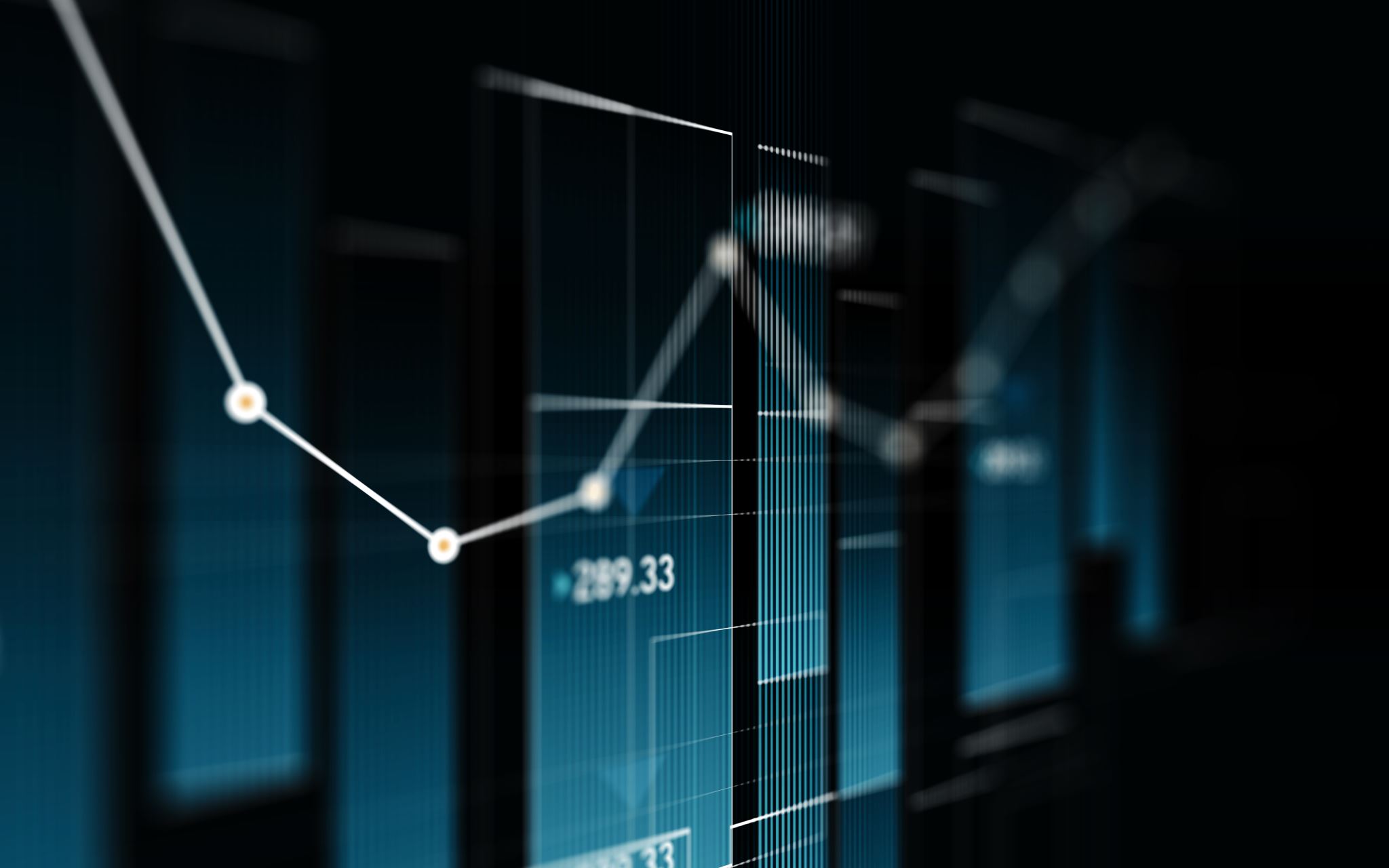 Presentation of Data
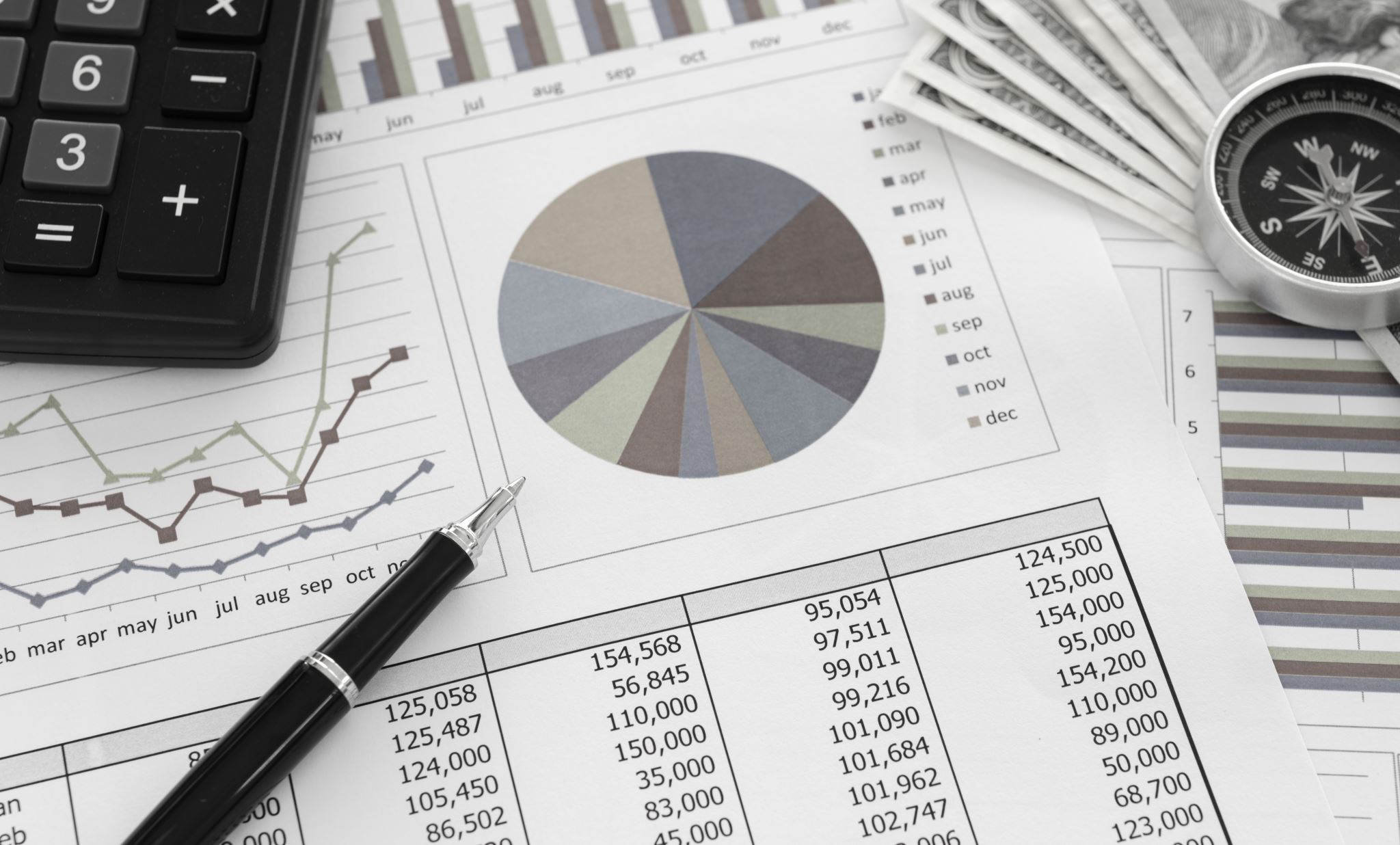 Graphical and Diagrammatic Representation
Graphs help to understand the data easily. All statistical packages, MS Excel, and OpenOff1ce.org offer a wide range of graphs. In case of qualitative data (or categorized data), most common graphs are bar charts and pie charts.
It is always better to represent data in graphical format. Even in Practical Evidence and Surveys, scientists have found that the restoration and understanding of any information is better when it is available in form of visuals as Human beings process data better in visual form than any other form.
Comparison between different items is best shown with graphs, it becomes easier to compare the crux out of the data pertaining to different items.
Line Graphs
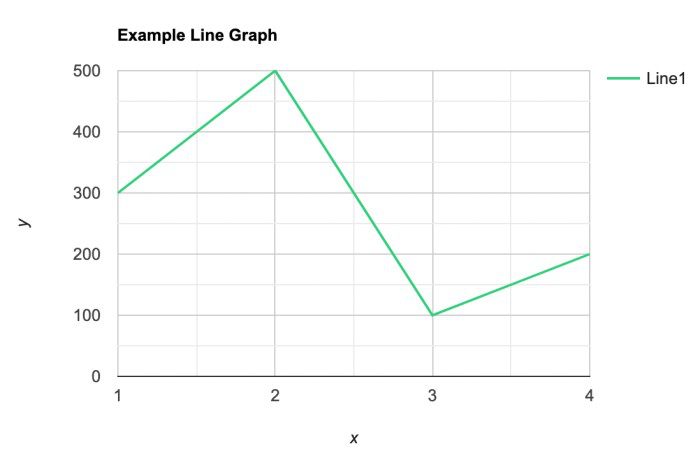 A line graph is used to show how the value of particular variable changes with time. We plot this graph by connecting the points at different values of the variable. It can be useful for analyzing the trends in the data predicting further trends.
Bar Graphs
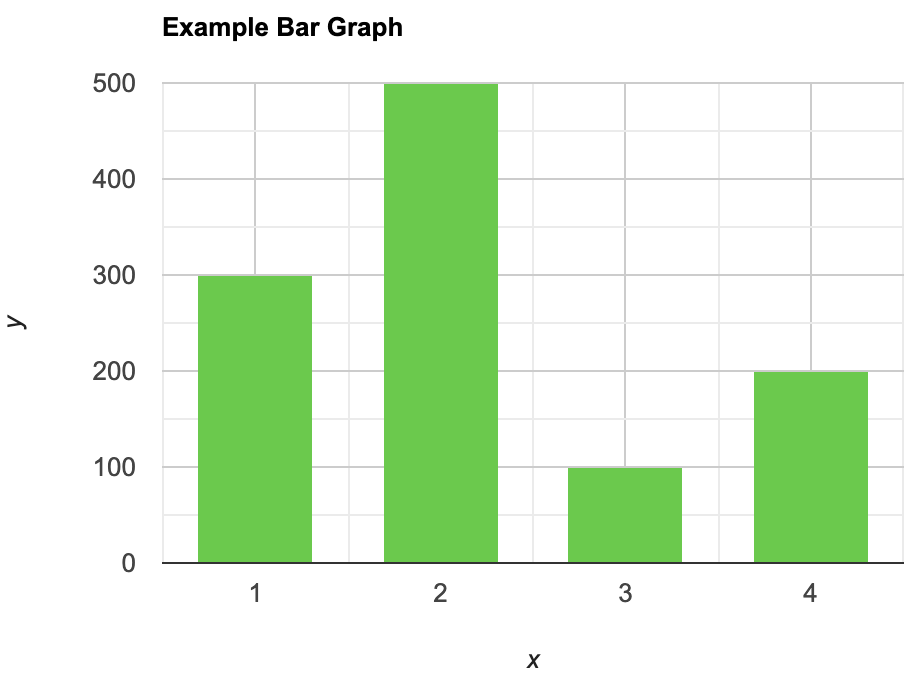 A bar graph is a type of graphical representation of the data in which bars of uniform width are drawn with equal spacing between them on one axis (x-axis usually), depicting the variable. The values of the variables are represented by the height of the bars.
Histograms
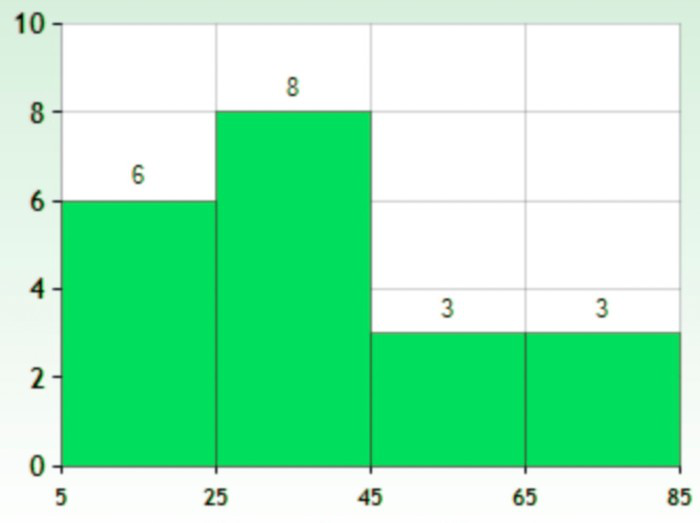 This is similar to bar graphs, but it is based on frequency of numerical values rather than their actual values. The data is organized into intervals and the bars represent the frequency of the values in that range. That is, it counts how many values of the data lie in a particular range.
Line Plot
It is a plot that displays data as points and checkmarks above a number line, showing the frequency of the point.
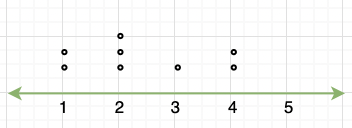 Stem and Leaf Plot
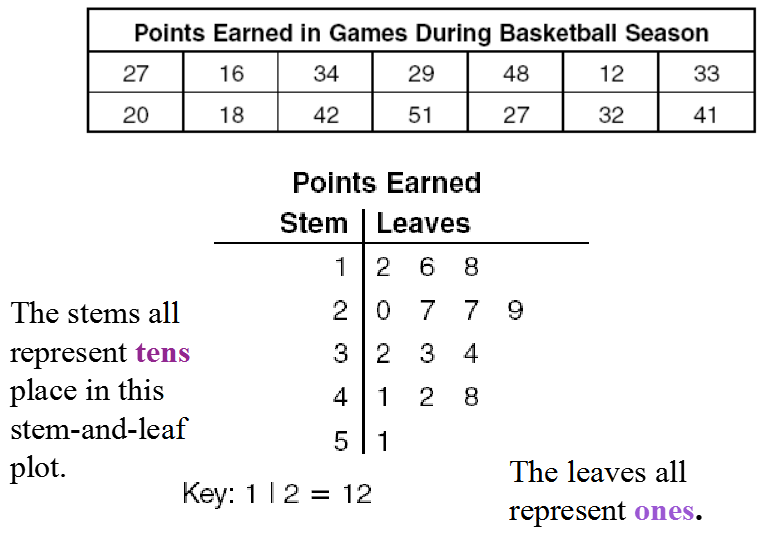 This is a type of plot in which each value is split into a “leaf”(in most cases, it is the last digit) and “stem”(the other remaining digits). For example: the number 42 is split into leaf (2) and stem (4).  
Meaning of first line  which is 1|2 6 8 is that there are 3 items in data set whose first digit is 1.
Box and Whisker Plot
These plots divide the data into four parts to show their summary. They are more concerned about the spread, average, and median of the data.
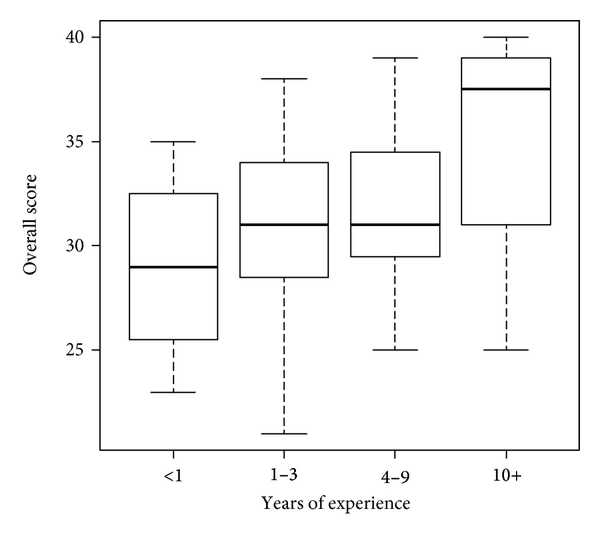 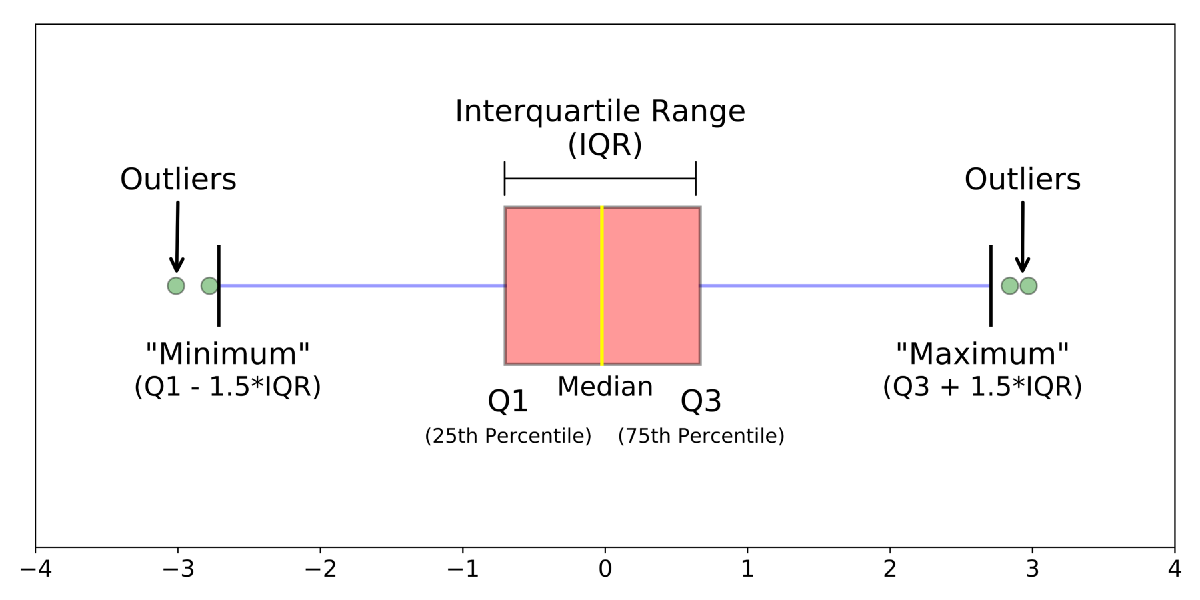 Pie Chart
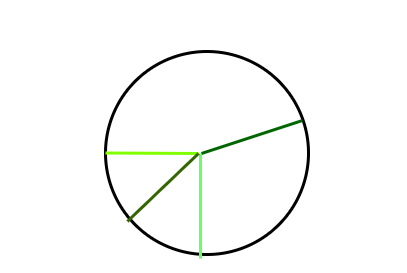 It is a type of graph which represents the data in form of a circular graph. The circle is divided such that each portion represents a proportion of the whole.
Frequency Polygon
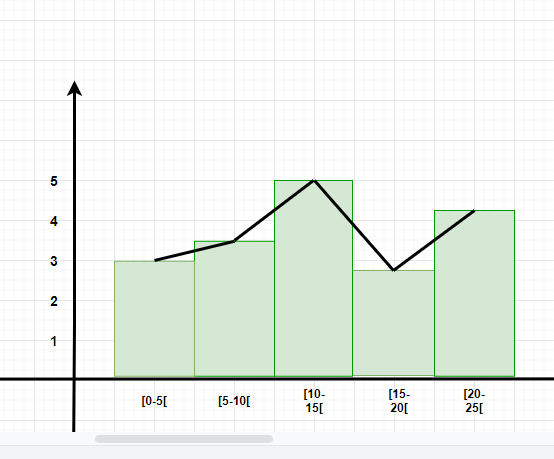 A frequency polygon is a graph that is constructed by joining the midpoint of the intervals. The height of the interval or the bin represents the frequency of the values that lie in that interval.
Pareto Charts
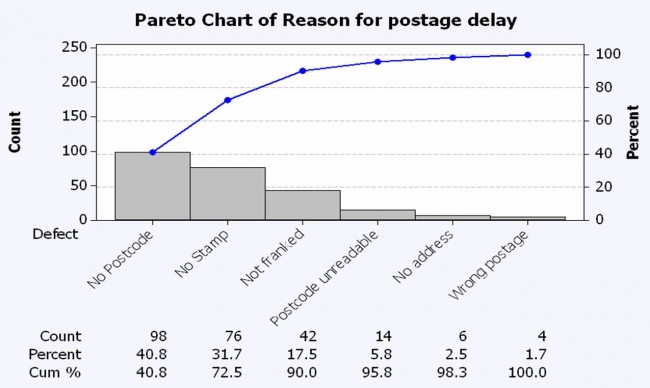 Pareto Chart is a kind of bar chart whose percentage sums to 100 percent. 
The respondents answer are sorted in decreasing importance with bar heights in descending order from left to right. 
The pictorial array reveals the highest concentration of improvement potential in fewest number of remedies.